Figure 8.  Transcolumnar projection of long-range horizontal axonal collaterals of L2/3 pyramidal cells. (A) Camera ...
Cereb Cortex, Volume 13, Issue 10, October 2003, Pages 1051–1063, https://doi.org/10.1093/cercor/13.10.1051
The content of this slide may be subject to copyright: please see the slide notes for details.
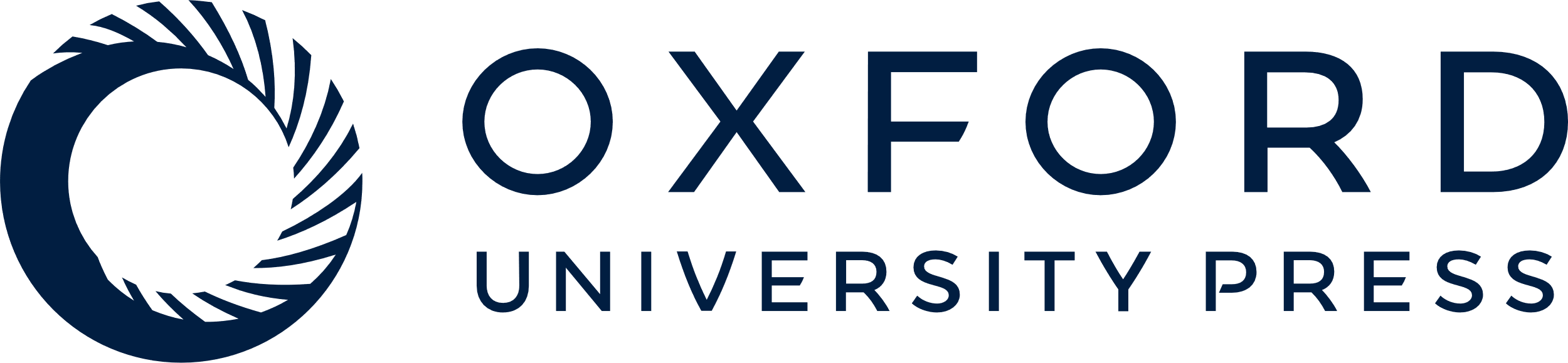 [Speaker Notes: Figure 8.  Transcolumnar projection of long-range horizontal axonal collaterals of L2/3 pyramidal cells. (A) Camera lucida reconstruction of a pair of synaptically coupled neurons. Here the typical horizontal projections of axonal collaterals in layer 2/3 and 5 (green) of L2/3 pyramidal cells are shown receiving monosynaptic input from L4 spiny neurons. Same colour code as in Figure 2. The axonal arborizations of the L4 spiny neurons are omitted for clarity (same pair as illustrated in Fig. 2B). Note that the long-range horizontal axonal collaterals of the pyramidal cell have a maximal field span of more than 2 mm and thus are connecting two or three adjacent columns on each side of the ‘home’ column in which the somata of the pre- and postsynaptic neurons are located. (B) Camera lucida reconstructions of L2/3 pyramidal cells receiving monosynaptic input from layer 4 (n = 9) are superimposed and aligned with respect to the barrel centre (same cells as in Fig. 3). The dendritic domain of the presynaptic L4 spiny neurons is shown in red, that of the pyramidal cells in white and the pyramidal cell axons in green. Three average barrels are outlined in white. (C) 2D map of axonal ‘length density’ of the same L2/3 pyramidal cells aligned with respect to the centre of the barrel. The contour line (white) on the 2D map includes 80% of all L2/3 axonal density. Positions of L4 spiny neuron somata (red dots), L2/3 pyramidal cell somata (white triangles) and outlines of three average barrels (thick white) are indicated symbolically. Colour bar, 500 μm; 100% refers to the peak ‘length density’ measured.


Unless provided in the caption above, the following copyright applies to the content of this slide: © Oxford University Press]